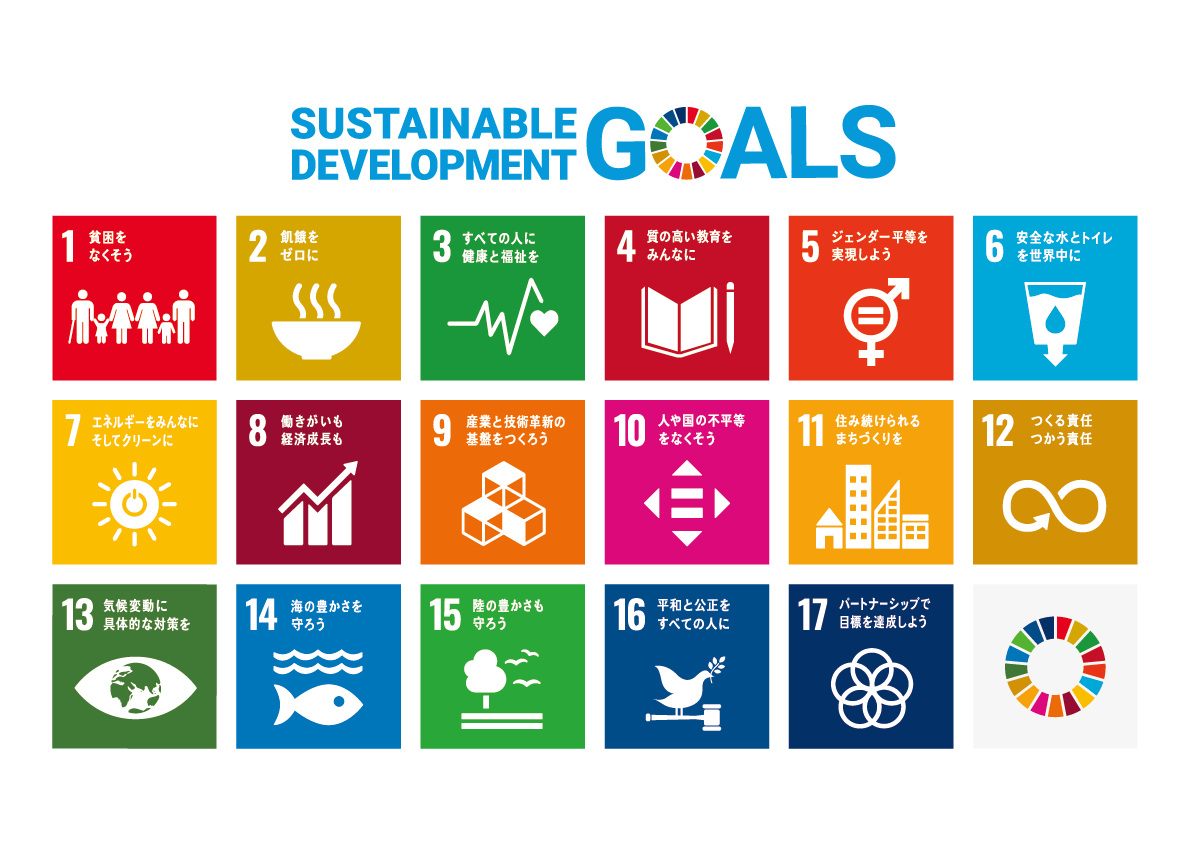 JICA地球ひろば　SDGs教材/ゴール14
海の豊かさを守ろう
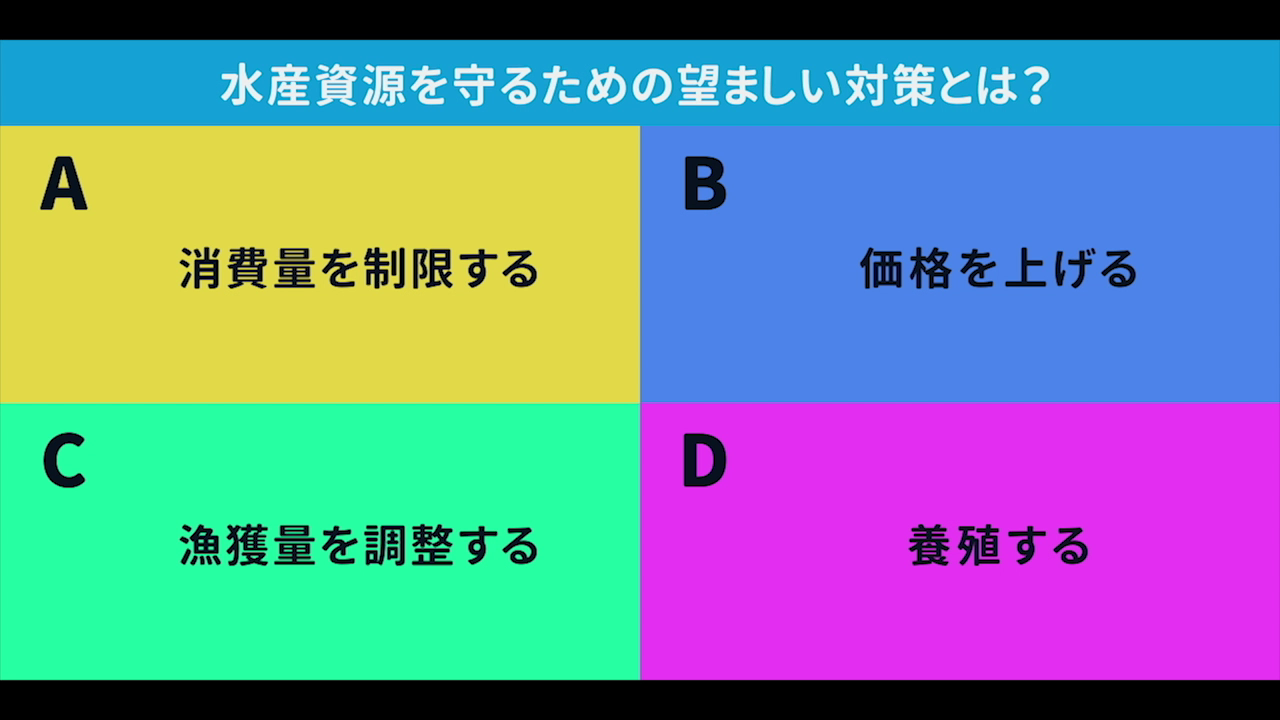 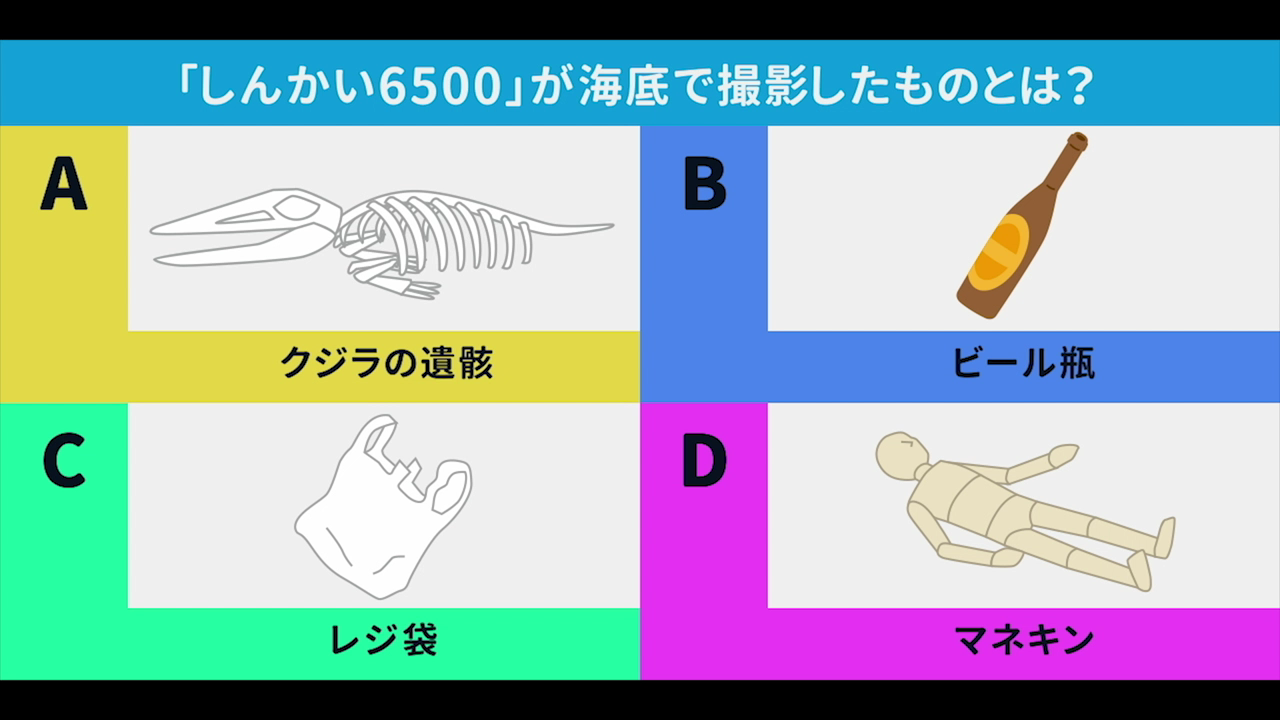